Applied Communication
COM 415, Dr. Carroll
ACR: A testimonial
“When telling people that I am a communications major, I am often met with questions about what that field comprises. I have even been told it is a made-up degree. It was refreshing to read about communication research in the real world that makes a difference.” 
	--Abby Grace
ACR: A lit review
Initially, ACR was utilized commercially, focusing on marketing strategies and addressing barriers that impeded business profitability. It played a crucial role in promoting brands and devising solutions to enhance financial success. ACR shifted significantly during World War II, where it became instrumental in crafting persuasive messages and propaganda to influence public opinion. 
The 1960s saw another shift as ACR expanded its reach into activism, aligning itself with the significant social changes of the era. Today, ACR operates on multiple fronts, encompassing commercial, persuasive, and activist dimensions. 
The evolution of ACR reflects its adaptive nature, transitioning from fragmented applications to a holistic integration that serves the broader goals of profit-driven enterprises and socially responsible initiatives.
ACR
Purpose? To help people by researching their communicative practices and norms
How? 
Helping people balance professional and personal lives
Encouraging bystanders to intervene to prevent cyberbullying
Creating successful water conservation
Promoting better doctor-patient communication
Supporting firefighters coping with traumatic work experiences
Engaging low-income community members in urban planning
Since when? 1973
The critique? “Theoretically vacuous, without a research base, and just as an aside, morally degenerate and politically naïve” (Ellis, 1982). Wow. 
Audiences? 
Communication scholars
Communication practitioners
Public(s)
The “Golden Braid”
Practicing theory
Theorizing practice

ACR methods? Nothing in particular
Focus groups
Discourse analysis
Content analysis
Data analysis

So, quantitative and qualitative, media effects and rhetorical criticism. The communication problems and the contexts in which they occur drive methodological choices.

(What is discourse analysis? Recording and transcribing interactions, then formulating claims about conversational moves, structures, and strategies.)
ACR: What does it look like?
“The vast majority of ACR is observational-recommendation, including studying interventions and how researchers have intervened to solve problems” (p. 352)

Researching communicative practices in specific cultural and social contexts. 

An example: Empowering battered women in women’s shelters. Let’s design a study to get at this. We’re thinking about methodology, anticipated findings, and practical applications (solutions)

Goal: To study how a shelter empowers (or fails to empower) survivors of domestic violence through its communicative practices.

Method(s)?
ACR: What does it look like?
Method(s):
Participant observations
Interviews
Rhetorical criticism of the shelter’s “texts,” its communications and organizational documents

Anticipated findings?
ACR: What does it look like?
Anticipated findings? 

Consistency and clarity in its communications
A great deal of listening
Followup and follow-through
Holistic approach to providing “shelter”
Peer support
Others?

Applications?
ACR: What does it look like?
Some examples of studies published in the Journal of Applied Communication Research
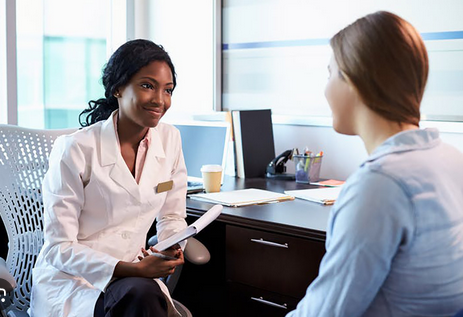 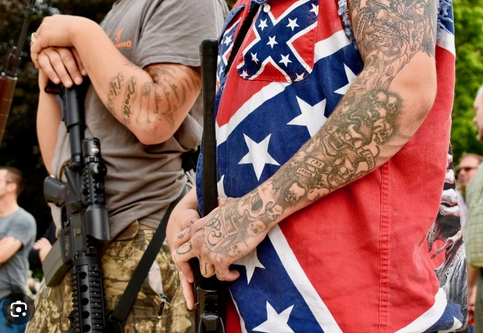